Jadranské státy
Andrea Cinová
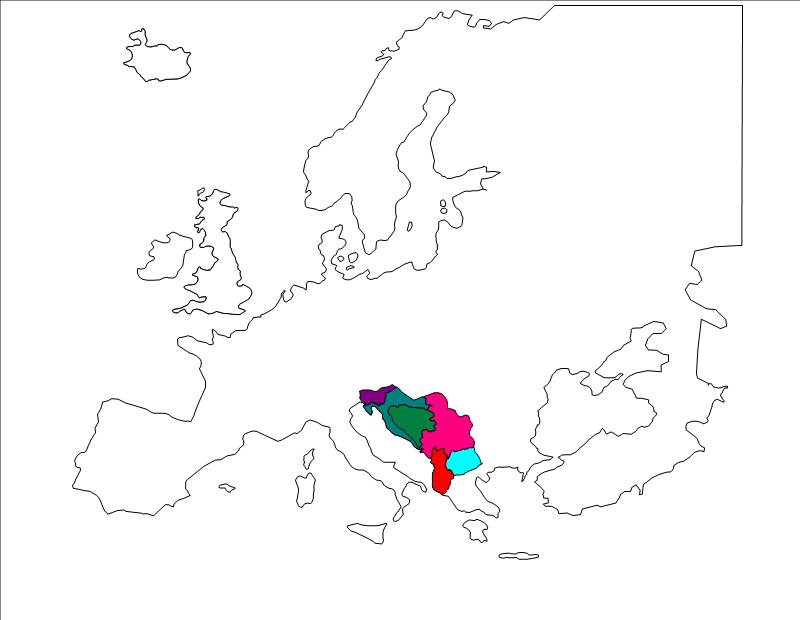 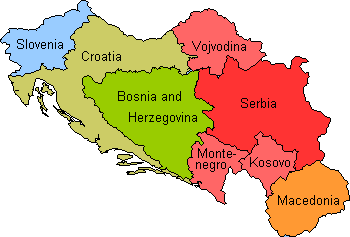 Základní informace
do r. 1991 spojeny ve stát Jugoslávie
1992 rozpad, válečné konflikty, jejichž příčinou 
byly ekonomické a náboženské rozdíly
Slovinsko
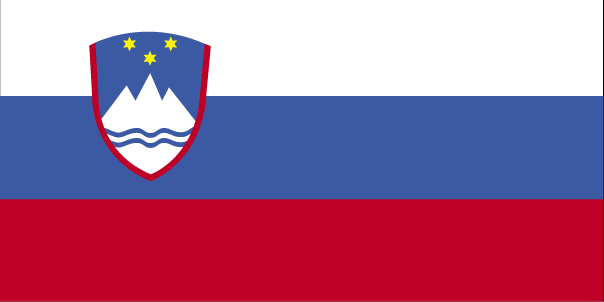 hl.m. Ljubljana
Rozloha: 20 273[1] km² 
Počet obyvatel: 2 061 085[2]
Nejvyšší bod: Triglav (2864 m n. m.)
nejdelší řeka - Sáva (940 km) 
nejrozvinutější stát oblasti, člen EU
má přístup k Baltskému zálivu a k Jaderskému moři.
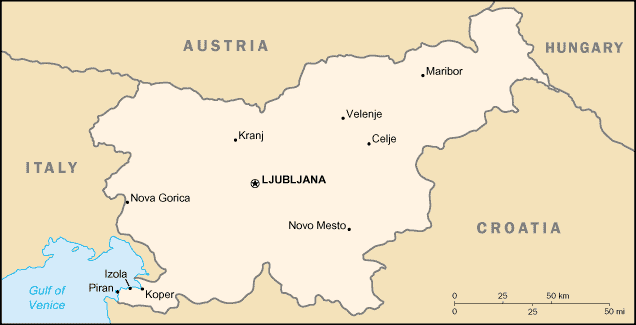 Hodpodářství
PRŮMYSL: Ve Slovinsku je hutnický průmysl,paliv a energetiky. Těží se hnědé uhlí a rtuť.
ZEMĚDĚLSTVÍ: Pěstuje se pšenice, kukuřice, brambory, cukrová řepa, zelenina a ovoce. Chová se skot, prasata a drůbež.
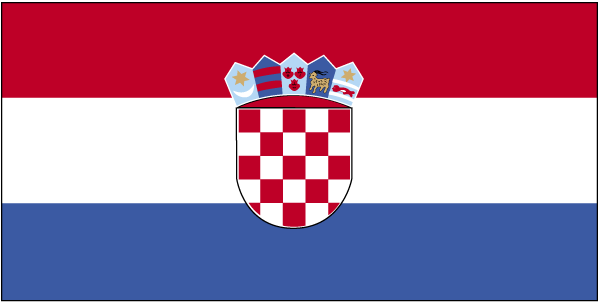 Chorvatsko
hl. m. Záhřeb
 Nejvyšší bod - Dinara (1 830 m)
Nejnižší bod - Jadranské moře (0 m)   
Rozloha: 56 542 km²
Počet obyvatel: 4 290 612 
netradiční tvar území
velmi členité pobřeží, lákavé pro ČR
Řeky - Dráva a Sáva. 
Nejznámější přístavy - Rijeka a Split. 
chorvatštinou mluví přes 6 miliónů lidí
spisovatel August Cesarec byl zapleten do atentátu na chorvatského vicekrále Slavka Cuvaje
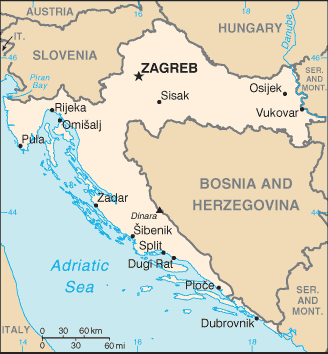 Hospodářství
ZEMĚDĚLSTVÍ:V nížinách se pěstuje kukuřice, pšenice, cukrová řepa a slunečnice. V nížinách se chová skot a prasata. Hospodářsky významný, je i rybolov.
PRŮMYSL: 
      • hutnictví železa a barevných kovů• strojírenský (lokomotivy, vagóny, lodě.)• elektronika• chemický (zpracování ropy)• farmaceutický (Zagreb)
Bosna a Herzegovina
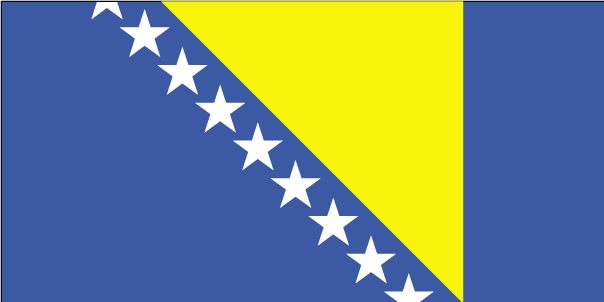 hl.m. Sarajevo
Rozloha: 51 209 km² 
velmi pestré národnostní (náboženské) složení – konflikty
Nejvyšší bod: Maglić (2 386 m n. m.) 
Počet obyvatel: 3 531 159 
Vodstvo: nejdelší řeka - Sáva (940 km
Převážně hornatá země s horskými pásmy, jejich                                      výška vzrůstá od západu k východu.
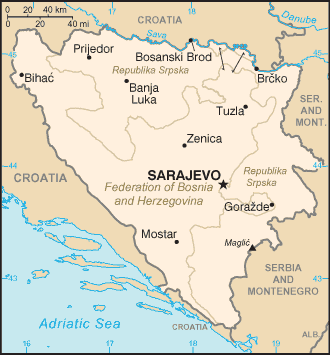 Hospodářství
Agrárně průmyslový stát, významné nerostné zdroje. Hospodářsky rozvrácené válkou.Nerostné suroviny: velké zásoby dřeva, bauxit, olovo, žel. ruda, hnědé uhlí
ZEMĚDĚLSTVÍ:  kukuřice, pšenice, brambor, ovoce, vinná réva,tabák, olivy, Chov ovcí a skotu
PRŮMYSL: dřevozpracující, hutnický
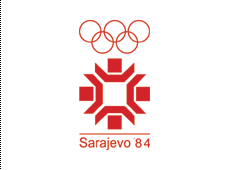 Srbsko
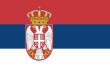 hl. m. Bělehrad
Rozloha: 88 361 km²  
Nejvyšší bod: Midžur 
Počet obyvatel: 7 120 666 
Vznik: 5. června 2006 
nejdelší řeka - Dunaj (2 850 km)
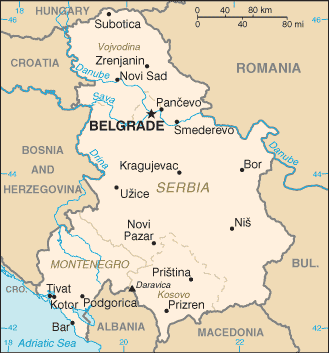 Hospodářství
Ekonomika je pod vlivem hospodářského embarga v troskách, astronomicky narostla inflace, je vysoká nezaměstnanost téměř 30% a bují černý i mezinárodní ilegální obchod. 
Téměř 1/3 práceschopného obyvatelstva ve Vojvodině je zaměstnaná v zemědělství, které produkuje především kukuřici, cukrovou řepu a krmiva pro chov prasat.   
Země disponuje značnými zásobami hnědého uhlí, které je hlavním energetickým zdrojem. Ve Vojvodině se těží i menší množství ropy a zemního plynu. V zemi je kvůli embargu velký nedostatek pohonných hmot.
Černá hora
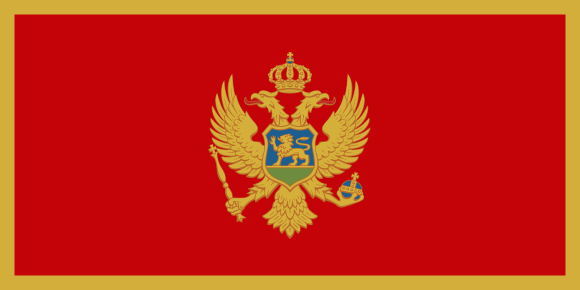 Hlavní město: Podgorica 
Rozloha: 14 026 km2
nejvyšší bod - Bobotov Kuk (2 522 m)
 nejnižší bod - Jaderské moře (0 m)  
Počet obyvatel :  přes 662 tis.
Vodstvo: Jaderské moře 
Datum vzniku: 2006 
vydělávají hlavně turistikou.
je republika s parlamentní demokracií.
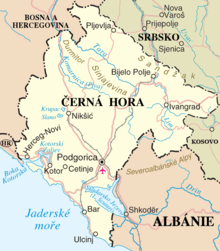 Hospodářství
Černá Hora patřila v rámci bývalé Jugoslávie k nejzaostalejším.  
ZEMĚDĚLSTVÍ: Černá Hora přesto zůstává nadále převážně zemědělskou zemí, kde převládá chov ovcí, koz a prasat. Důležitý je rybolov. Pěstuje se i určitý množství obilnin, zeleniny, ovoce a tabáku. 
PRŮMYSL:  V zemi jsou významná ložiska bauxitu, těží se i polymetalické rudy. Rozvinulo se hutnictví barevných kovů, stavba lodí a zpracování dřeva.
Makedonie
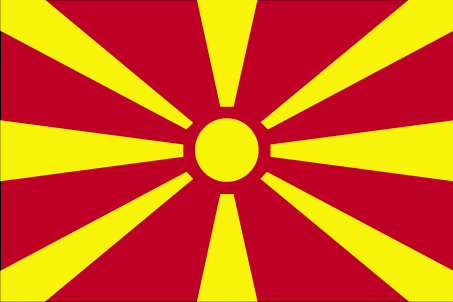 Hlavní město: Skopje 
Rozloha: 25 713 km²  
Nejvyšší bod: Velký Korab (2 764 m n. m.) 
Počet obyvatel: přes 400 tisíc ]  
Vznik: 8. září 1991
nejdelší řeka - Vardar (420 km) 
malý, chudý stát, vazby k Řecku
město Ochrid patří na seznam UNESCO
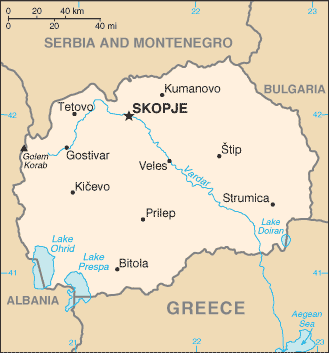 Hospodářství
ZEMĚDĚLSTVÍ: Makedonské hospodářství je založeno především na na pěstování obilnin. V místech s mírnějším podnebím a zavlažováním se daří bavlníku, rýži, citrusům a tabáku. Pěstuje se rovněž mák, brambory, cukrovka a vinná réva. 
PRŮMYSL: V zemi se těží rudy zinku, chromu, železa, hnědé uhlí a azbest.
Albánie
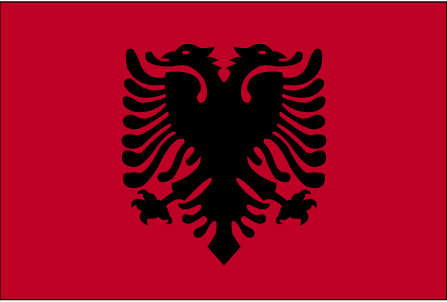 hl. m. Tirana
Rozloha: 28 748 km2 
nejdelší řeka - Drini (281 km)
nejnižší bod - Jaderské moře (0 m)  
nejvyšší bod - Maja e Korabit (2 753 m),  
Počet obyvatel: 3 581 655
Měna: Albánský lek 
Albánský název znamená v překladu                                                    „Země orlů“.


asi nejchudší stát Evropy
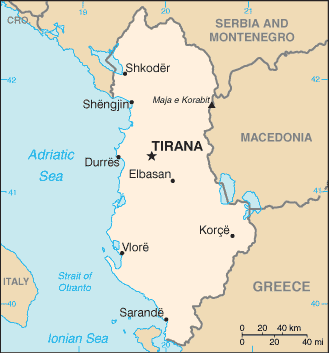 Hospodářství
ZEMĚDĚLSTVÍ: Významné je pěstování tabáku, oliv a ovoce (jablka, hrušky, citrusové plody) Protože je Albánie přímořská oblast, má nezastupitelnou roli i rybolov.
PRŮMYSL: textilní, kožedělný, papírenský, těžební, chemický, těžba ropy, mědi, chrómu, niklu
Děkuji za pozornost
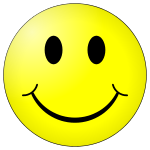 Zdroje:
http://ireferaty.cz/316/1686/Slovinsko
http://www.cestynamotorce.cz/wp-content/uploads/2015/02/postojna_iStock_000041866122_Medium-1027x500.jpg 
http://pikantus.blog.cz/1101/chorvatsko 
http://ireferaty.cz/316/1900/Bosna-a-Hercegovina
http://ireferaty.cz/316/1889/Cerna-hora